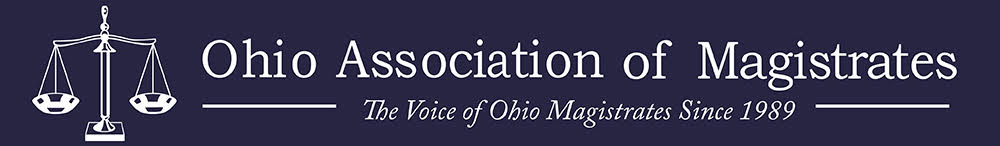 30th Anniversary | 2019
Where we were in 1988
No state-wide education 
Stepping stone v. career
Some broad authority; some very limited
Where we were in 1988
Limited access to courtrooms – contested hearings in offices
Little staff support or security
Limited or no travel/education budgets
For some, a lack of respect
Where we were in 1988
No robes
No system for connection in place – feeling of isolation for many
No collective voice
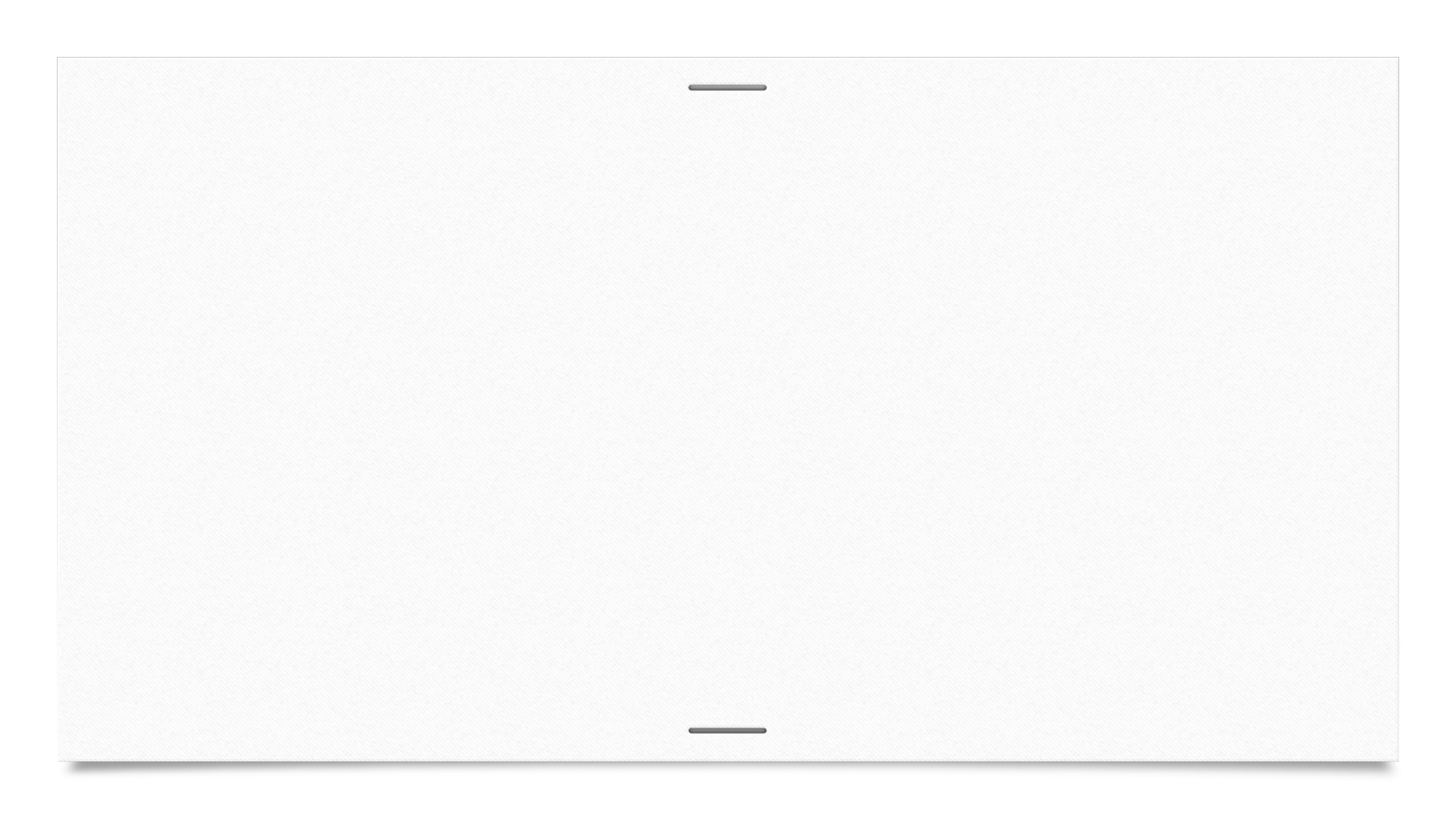 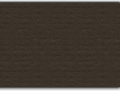 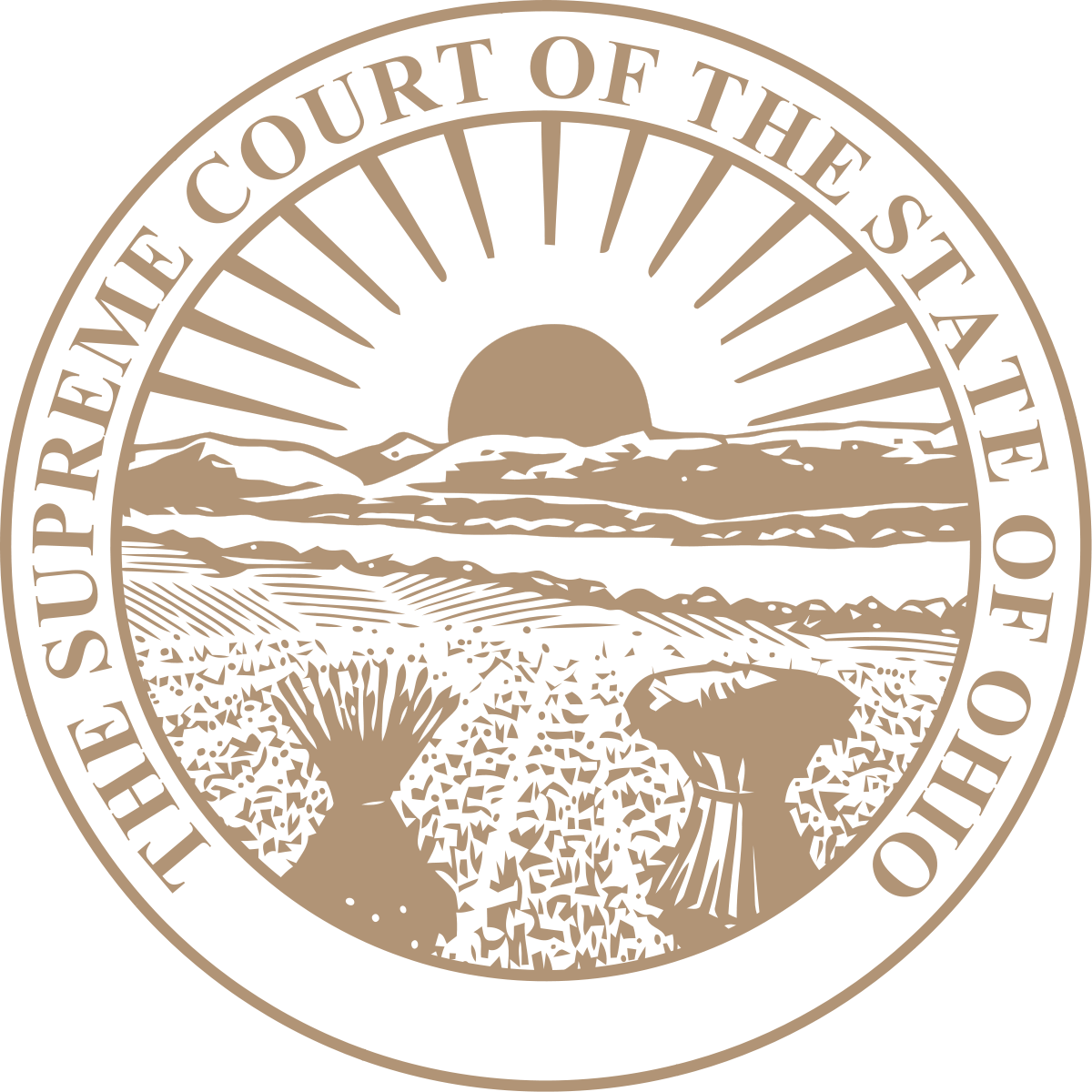 1988 
The Judicial College reached out to a few referees to discuss education designed by and for referees.
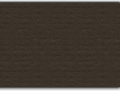 [Speaker Notes: Topics 
Locations

Identify referees to  present 
( Needed judge’s permission to present)
Ugly truth: 

Referees  experts in certain areas]
Ohio Association of Court RefereesSeptember 23, 1989
Seven Founding members and 38 Charter members funded the start-up expenses and the first meeting in Columbus 
67 referees attended the first meeting
[Speaker Notes: ask any of the founders or charter members to  stand to be recognized

Kate – start up -  little bit about the first meeting 

Did not recognize the 12th appellate District – quick amendment!

Who fronted the  money 

 buzz in the courts about what we were doing   --

Jeff Liston – who became fist president – “ asked “ to meet  with Steve Stove Ad Director about what we were doing – then a short meeting with CJ Moyer

OAM to go forward! – not a union – CJ blessing…]
Ohio Association of Court RefereesSeptember 23, 1989
Bylaws and Board Elections
Few courts paid the association dues 
No hospitality suite – all business!
[Speaker Notes: ask any of the founders or charter members to  stand to be recognized

Kate – start up -  little bit about the first meeting 

Did not recognize the 12th appellate District – quick amendment!

Who fronted the  money 

 buzz in the courts about what we were doing   --

Jeff Liston – who became fist president – “ asked “ to meet  with Steve Stove Ad Director about what we were doing – then a short meeting with CJ Moyer

OAM to go forward! – not a union – CJ blessing…]
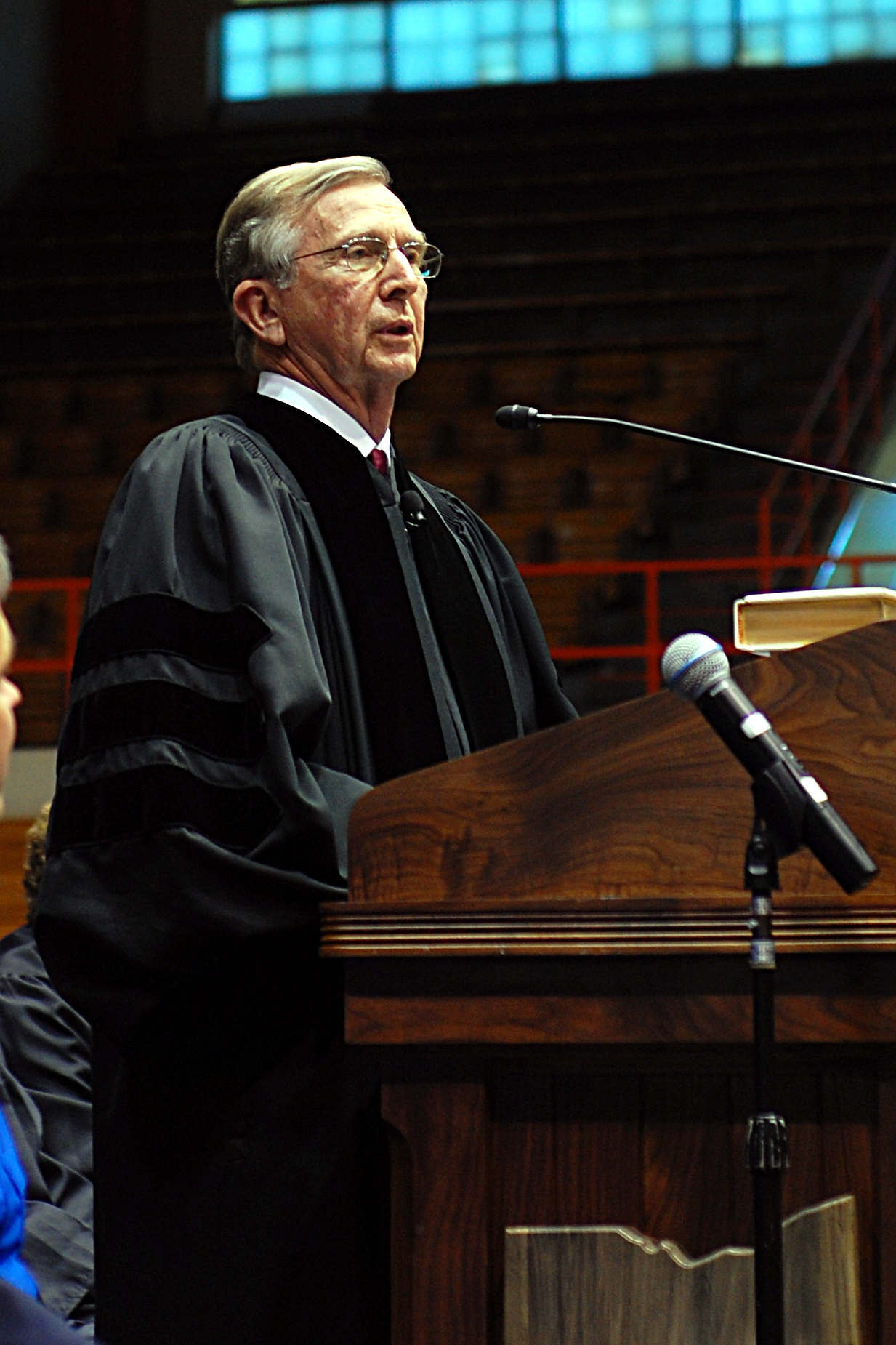 Endorsement of the Association by Chief Justice Thomas J. Moyer

“Your membership, by working together to create the Association, has made this commitment to remain a vital, well-trained, and professional part of the legal system.”
[Speaker Notes: Note here that our first brochure came out with this  endorsement  by the Chief 


 think we were OACR & M by 1990 – attempt to bring in the statutory  magistrates]
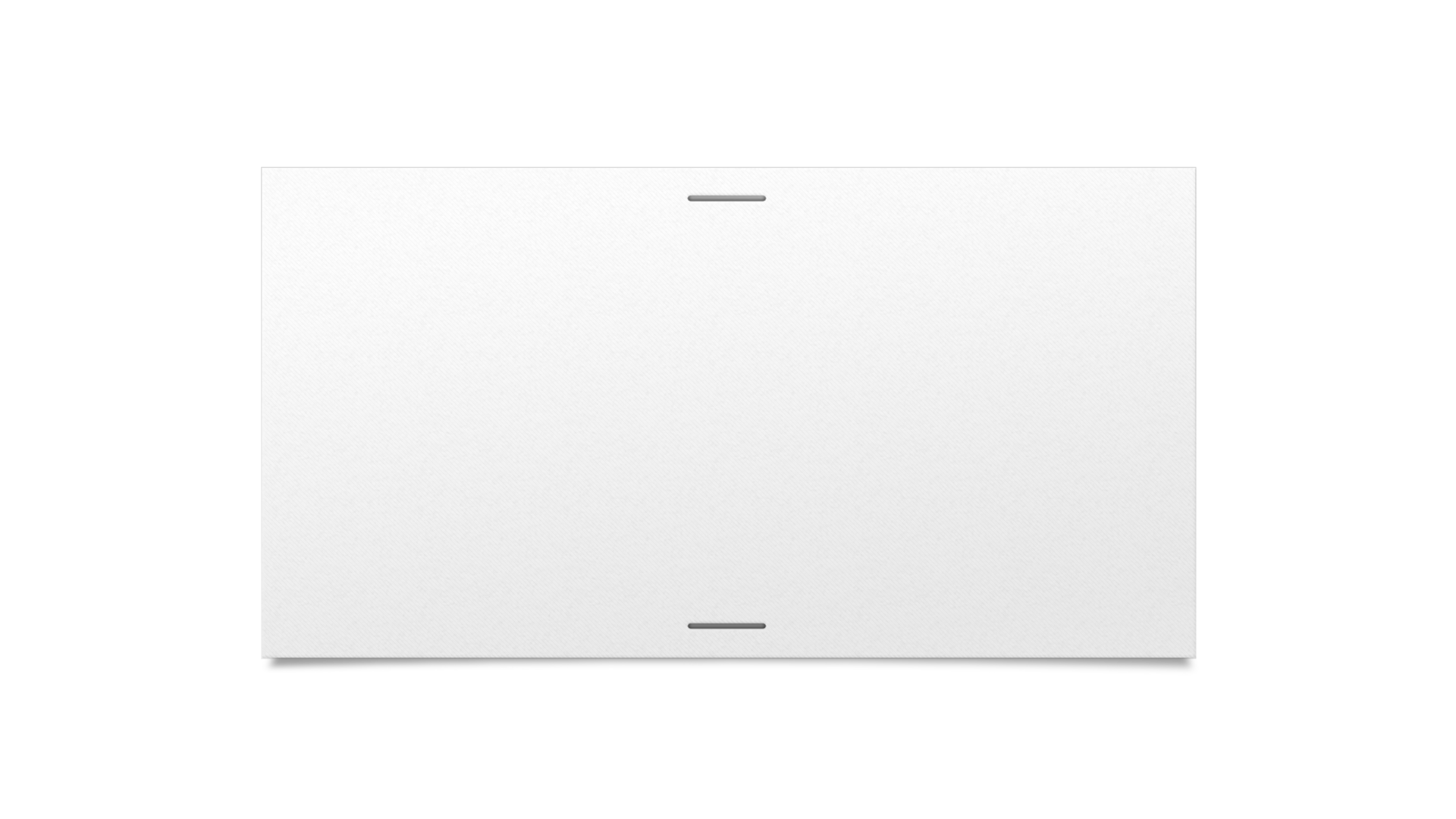 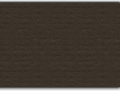 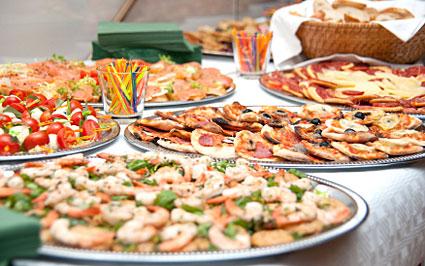 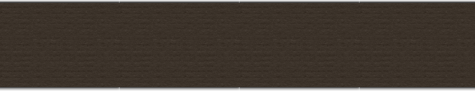 Birth of the Hospitality Suite | 1990
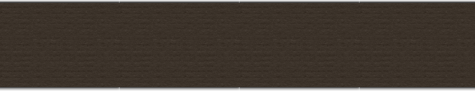 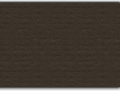 [Speaker Notes: Barb can talk about this time 1989-1995

First  HS - in Cincinnati 1990
Added spring conference 
District reps held social meeting in their districts – getting to know you!]
Let’s change Rule 53
What’s in a name? 
Burdensome report writing requirements  
Judicial  “independent review” of all reports
[Speaker Notes: When we got together  - this was what we were talking about 

Referee – statutory magistrates in mayors courts  did Crim R 19 apply to them 
What was history with OAR&M? 

Report writing:  
   be the court reporter  - necessary facts – COL
   as dockets increased – report writing slowed – decision making delayed –
What was the real value – 
    judges didn’t have to do it!]
Let’s change Rule 53
Orders without judicial approval – keep things moving? 
Shouldn’t all referees be attorneys?
Make a record of referee proceedings
[Speaker Notes: When we got together  - this was what we were talking about 

Referee – statutory magistrates in mayors courts  did Crim R 19 apply to them 
What was history with OAR&M? 

Report writing:  
   be the court reporter  - necessary facts – COL
   as dockets increased – report writing slowed – decision making delayed –
What was the real value – 
    judges didn’t have to do it!]
Strategies for Change(1990 – 1995)
Judicial College – always key to changes 
More education available but still separate from judges
OACR&M Conferences -  VIP guest lists to raise awareness of the Association
[Speaker Notes: Comments – we designed our own – we were pretty good presenters

Judges starting to come to our seminars

Note name change to include statutory magistrates – initial strategy that we dropped later 

Mike can speak to some of this.]
Strategies for Change  
(1990-1995)
1994 – Executive Director hired
Increase membership every year 
Invite non-members referees to Association events
[Speaker Notes: what other things did we do : 

We testified – appeared before judge committees – invited to “explain  ourselves” 
Private lobbying of judges 

WE TRIED TO SELL THE CHANGES TO JUDGES BASED ON LOCAL OPTION ARGUMENT]
Strategies for Change  
(1990-1995)
1993 - Mike Bernstein,  Judicial College board seat
1993- Barb Norton, Rules Advisory Committee seat 
1994- DR judges invited referees to join new DR Judges Association
[Speaker Notes: what other things did we do : 

We testified – appeared before judge committees – invited to “explain  ourselves” 
Private lobbying of judges 

WE TRIED TO SELL THE CHANGES TO JUDGES BASED ON LOCAL OPTION ARGUMENT]
Strategies for Change  
(1990-1995)
Encourage “spirited” discussions at Association and Judicial College gatherings
[Speaker Notes: what other things did we do : 

We testified – appeared before judge committees – invited to “explain  ourselves” 
Private lobbying of judges 

WE TRIED TO SELL THE CHANGES TO JUDGES BASED ON LOCAL OPTION ARGUMENT]
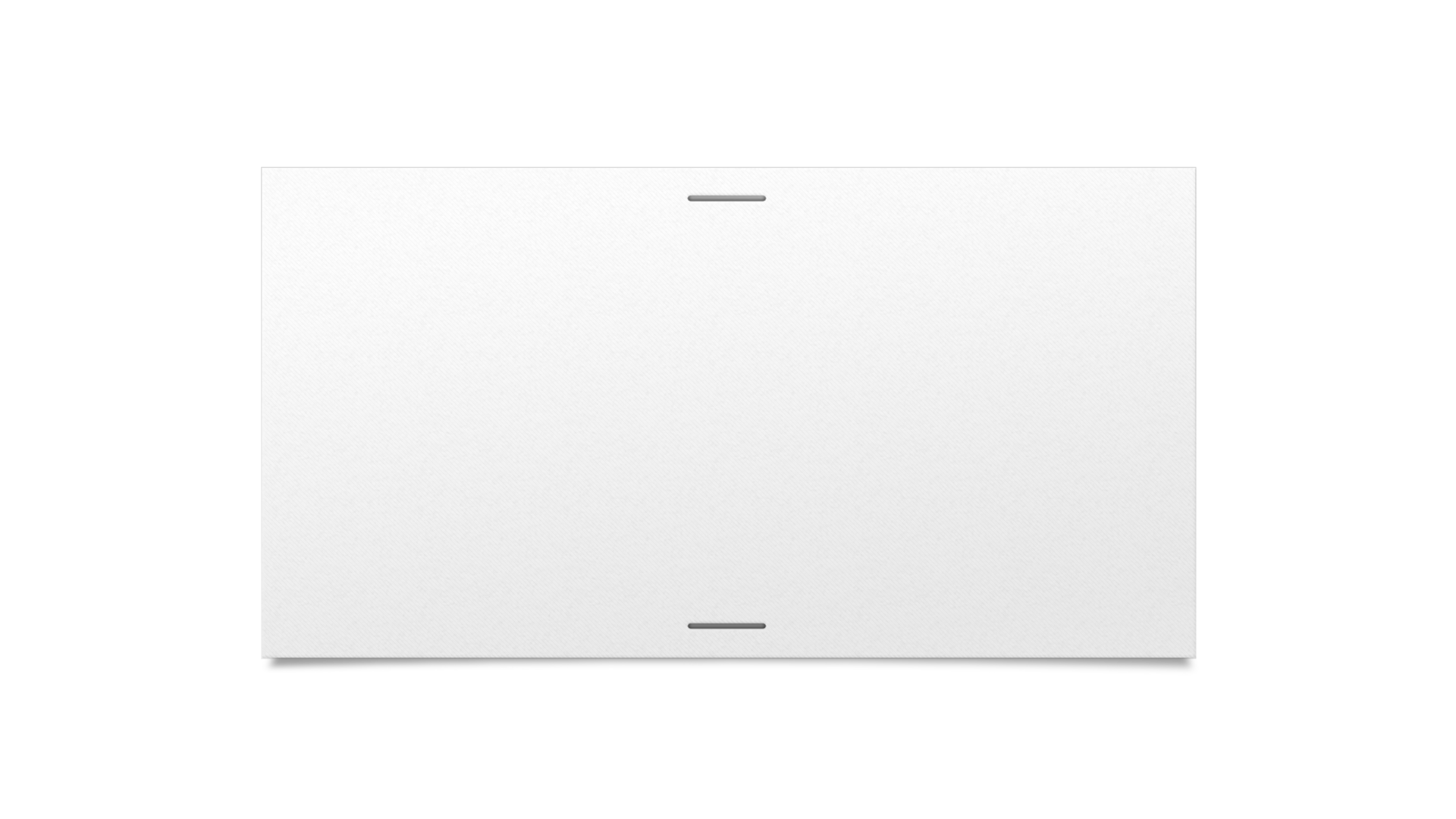 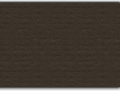 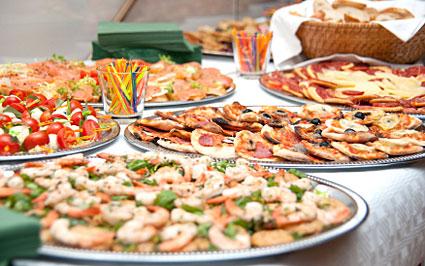 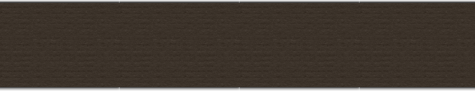 The Power of the Hospitality Suite
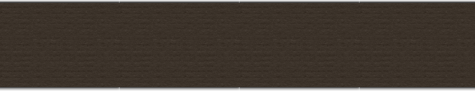 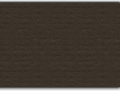 [Speaker Notes: Barb can talk about this time 1989-1995

First  HS - in Cincinnati 1990
Added spring conference 
District reps held social meeting in their districts – getting to know you!]
1995 Rule Amendments
Title changed to Magistrate for almost all referees
Dramatically changed report writing requirement – short form decision
1995 Rule Amendments
Contempt powers
Proceeding to be recorded
[Speaker Notes: Talk about Miele v. Ribovich 2000 that held that the S Ct said what it meant and meant what it said about the  short form decision. -  ( absent local direction to do otherwise, ok to do short form decision ( eviction case)]
1995  Rule Amendments
New Standard of Judicial Review
Expanded areas for magistrate orders
1995  Rule Amendments
Authority to hear jury trials specifically stated
New magistrates must be attorneys
[Speaker Notes: All the hard work paid off! No obj-  adopted unless apparent error / no ind review unless objection 

 expanded subject matter of orders that remain effective until stay granted  - had been very specific in prior rules

Jury trials – could we or couldn’t we? 

Juvenile magistrates did not need to be attorneys

Confirmed that proceeding before magistrate same as if by judge.]
2000 - Amendments to Crim.R.19
Not limited to arraignment/preliminary matters 
Guilty and no contest in misdemeanor cases 
Contested non-jury cases with consent  if jail possible penalty
[Speaker Notes: despite discussion about special constitutional and procedural issues, Crim. R. was successfully redesigned to track Rules 53 and Rules 40. 

Lot of resistance from municipal judges – really careful lobbying 

Once again – LOCAL OPTION  CARRIED THE DAY!]
2000 - Amendments to Crim.R.19
Recommend sentences
Issue TPOs
Expanded areas for pretrial orders
2006 – Rule Amendments
Major reorganization of all magistrate rules
Easier to follow the steps for magistrate, judges, and litigants
Authority to issue civil TPO  (judge’s signature required)
[Speaker Notes: many magistrates were in the position to explain to judges what they had to do. 

 (KG – over 31 years – worked for 64 judges – needed to explain to judges what they were supposed to do.  - many magistrates were in that position to make sure their judges followed the right procedures

Failure to enter judgment – consistent problem and subject of a lot of appellate decisions.]
2006 – Rule Amendments
Removed restrictive  “pretrial orders” and expanded authority to any order necessary to regulate the proceeding 
FOF and COL directed to magistrate,  not judge
[Speaker Notes: many magistrates were in the position to explain to judges what they had to do. 

 (KG – over 31 years – worked for 64 judges) 

Waiver rule  - even if something is not labeled FOF or COL – if you fail to object – waived.]
2006 – Rule Amendments
Waiver rule clarified again
Minimum standard of review -  not any error of law but error of law evident on its face
Judge must enter judgment.
[Speaker Notes: emphasize on this slide –

 for a long time – single largest assignment of error was a judge’s failure to enter judgment -  judges would adopt but not enter judgment.]
2008– Sup. R. 19
First experience requirement for magistrates
Practice of law at least 4 years and in good standing (later incorporated in other magistrate rules)
[Speaker Notes: many magistrates were in the position to explain to judges what they had to do. 

 (KG – over 31 years – worked for 64 judges) 

Waiver rule  - even if something is not labeled FOF or COL – if you fail to object – waived.]
2012 – Civ. Rule 65.1
New: procedures unique to protection orders
Broadened the authority of magistrates to conduct protection order proceedings in all courts. 
Magistrate denial or granting of an ex parte protection order without judicial approval not subject to Civ.R. 53
[Speaker Notes: Have Mark H discuss this]
2018 – Sup. R. 19
Adm Judge required to report appointment and termination of a magistrate to Supreme Court 
Magistrate oath of office required and must be filed in Clerk’s office
[Speaker Notes: oath not to be filed in personnel file

 other recommendations that came out of that subcommittee]
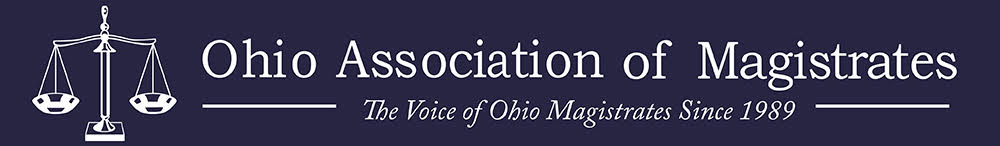 Magistrates added to Judicial Conference committees
Magistrates added to Supreme Court task forces and commissions
Mark Huberman – Chair of Commission on Rules of Practice and Procedure
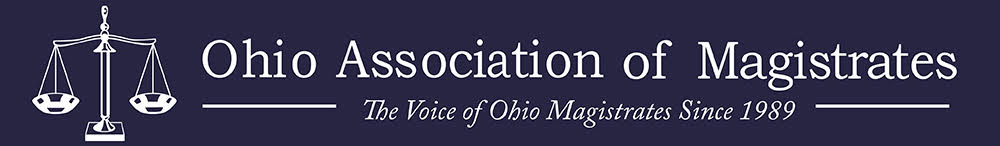 OAM issues comments on proposed changes to Court Rules 
Mentoring program
Required CLE hours to match those of judges
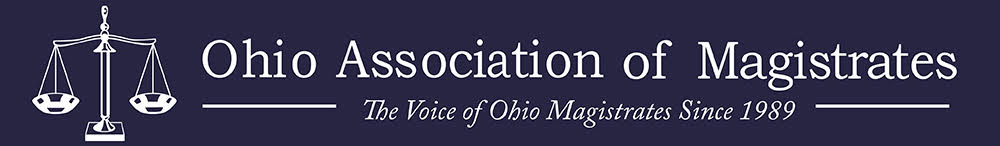 Close  relationship with the Judicial College
More magistrate courses
New Magistrate Orientation mandatory
Judicial College publishes OAM newsletters
[Speaker Notes: Mark can talk about the status of the association today]
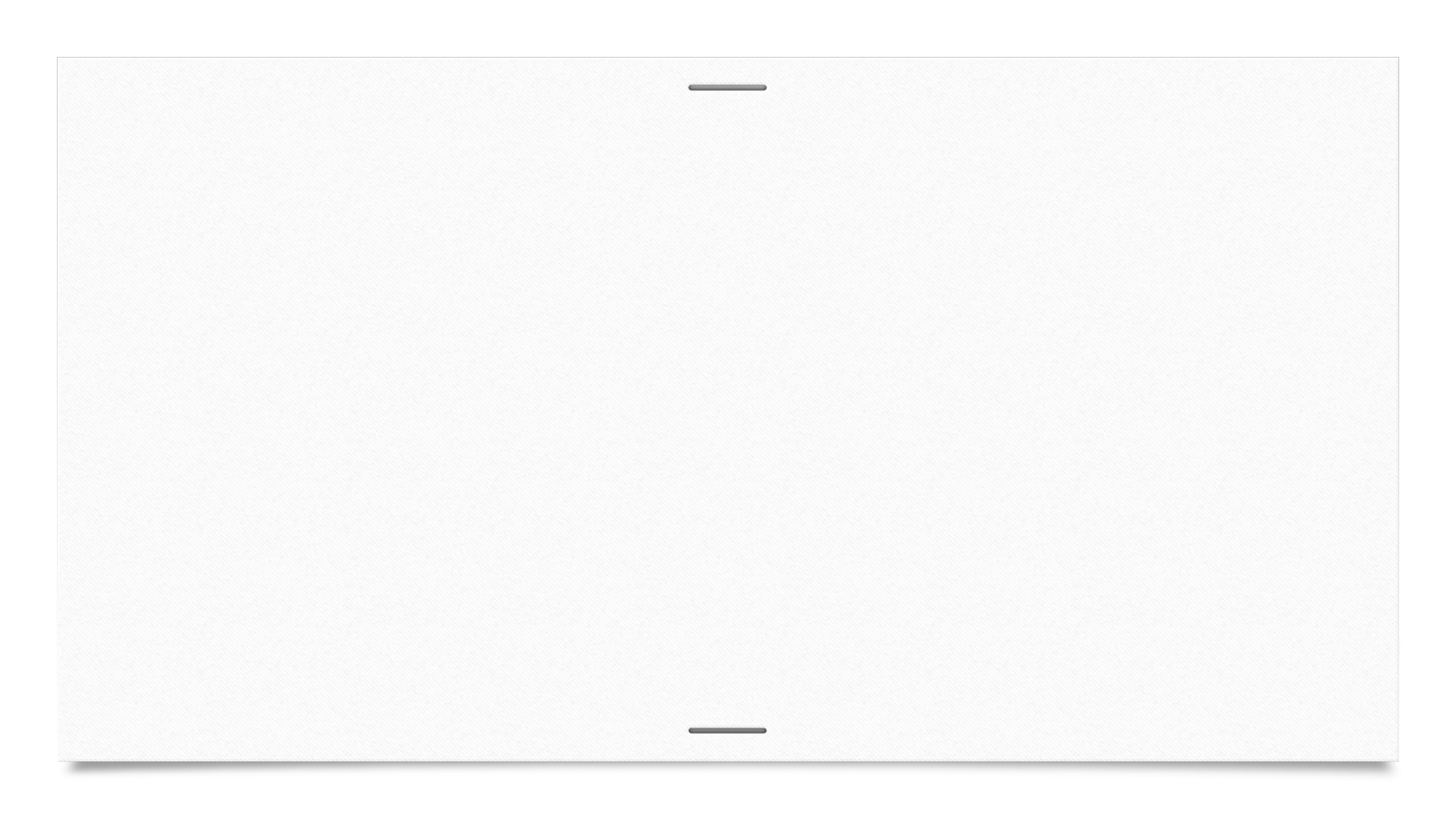 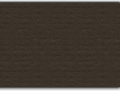 Our Biggest Achievements
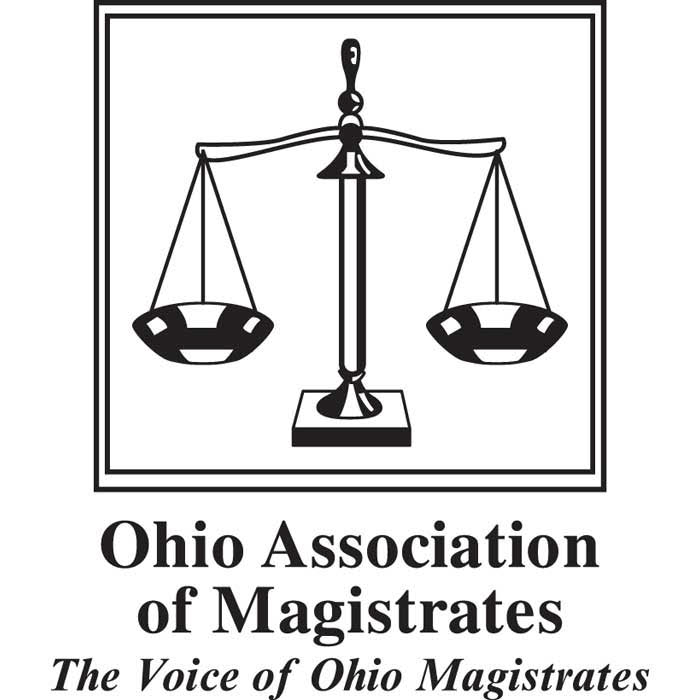 Professionalism
Collegiality
Membership
Networking
Professional and Personal Friendships
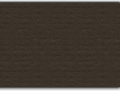 [Speaker Notes: Membership numbers’’  can we compare 1989 to now? 

 
Kate  -  comment

Networking – example  - recent “scandal” in foreclosure cases in Franklin  Cty  Franklin Cty magistrate alerted to scam thru CLE at OAM conference . Newspaper reported that!]